L’Alfabeto dell’AMICIZIA
II A e B – Plesso RODARI
Ambito linguistico
Attività inclusiva
Ins. Del Vecchio- D’Avanzo
[Speaker Notes: È possibile apportare modifiche per riflettere le regole specifiche dell'istituto di istruzione.]
Riflettiamo insieme
L’amicizia per me è….
ascoltiamo
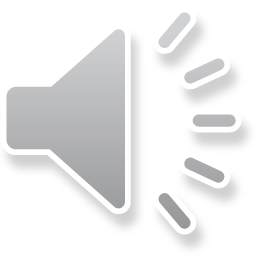 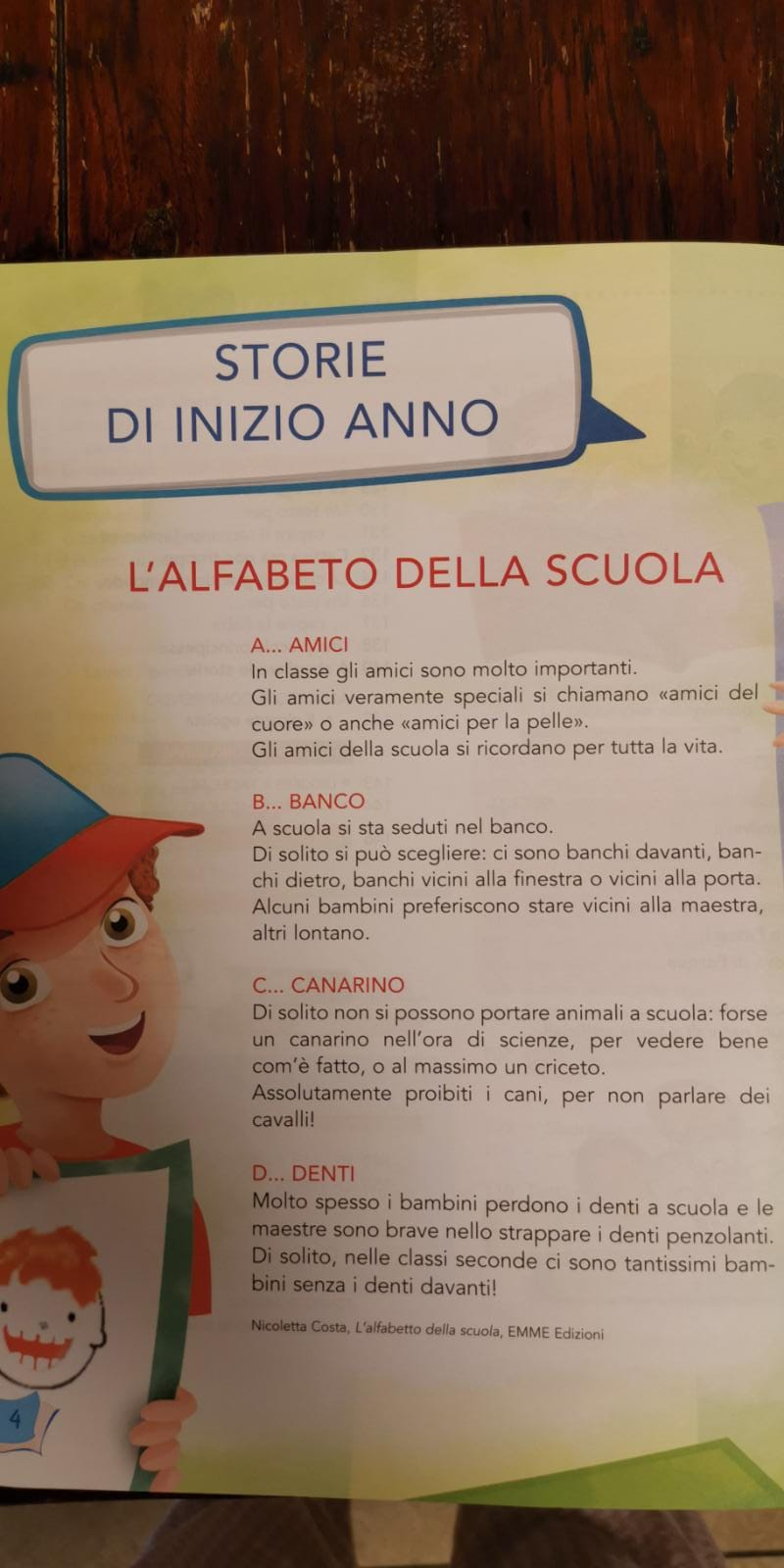 [Speaker Notes: *Adattare questa terminologia a quella usata dal proprio istituto di istruzione.]
Compito: Scrivi  il tuo alfabeto dell’amicizia sul quaderno
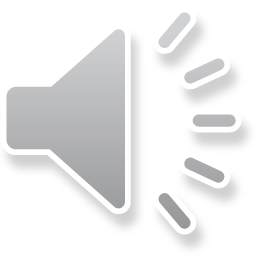 A di Amicizia
B di bacio
C di cuore
D di dono…
Continua tu, usando parole DOLCI, fino alla Z
Facciamo un gioco: riproduci su un foglio o cartoncino queste carte e gioca con un familiare. Le regole o il gioco decidilo tu
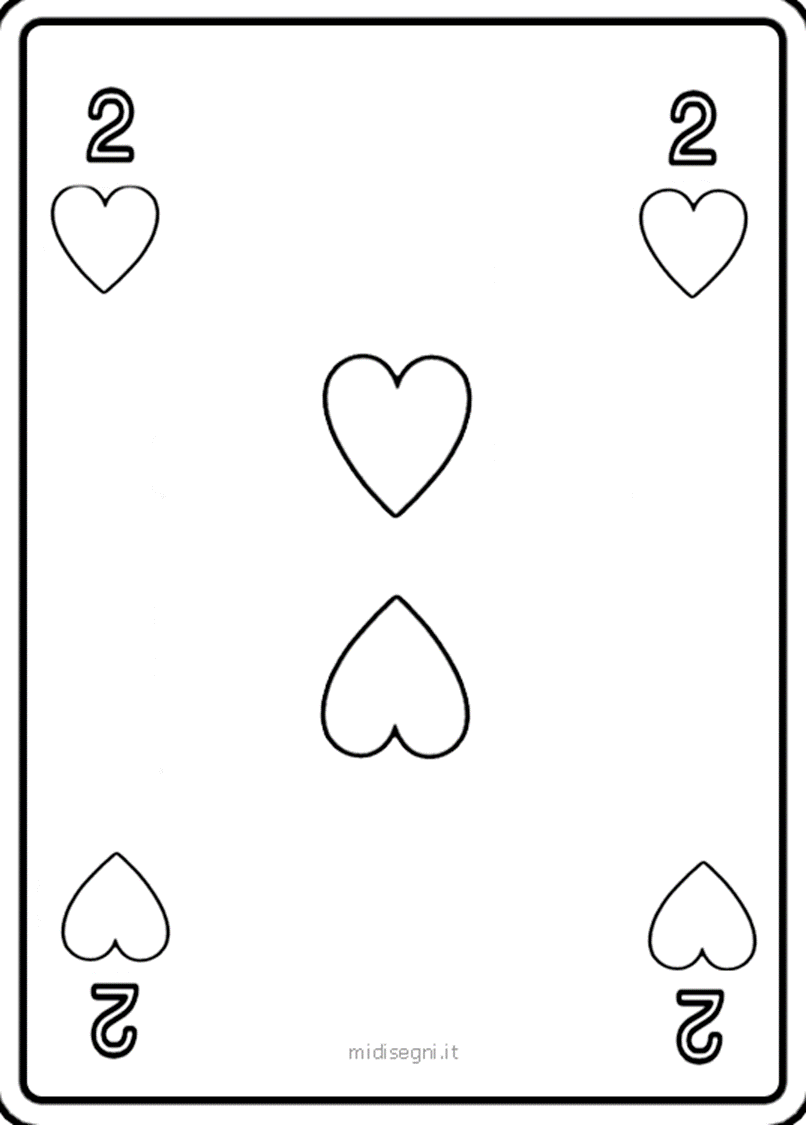 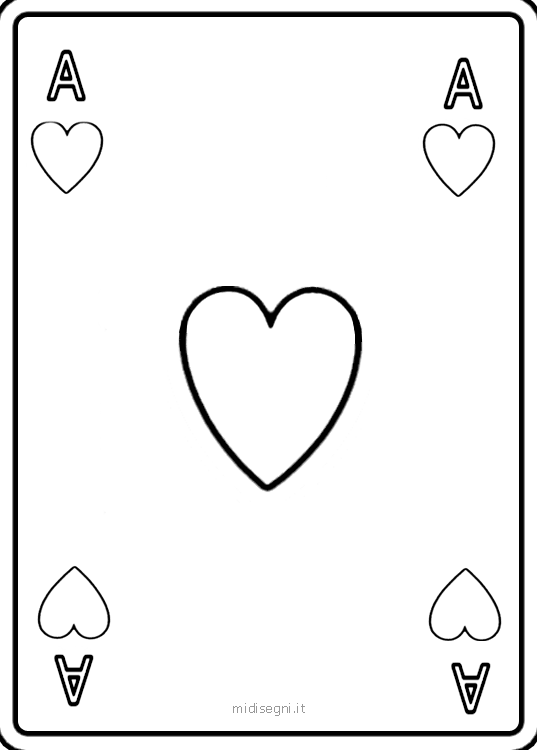 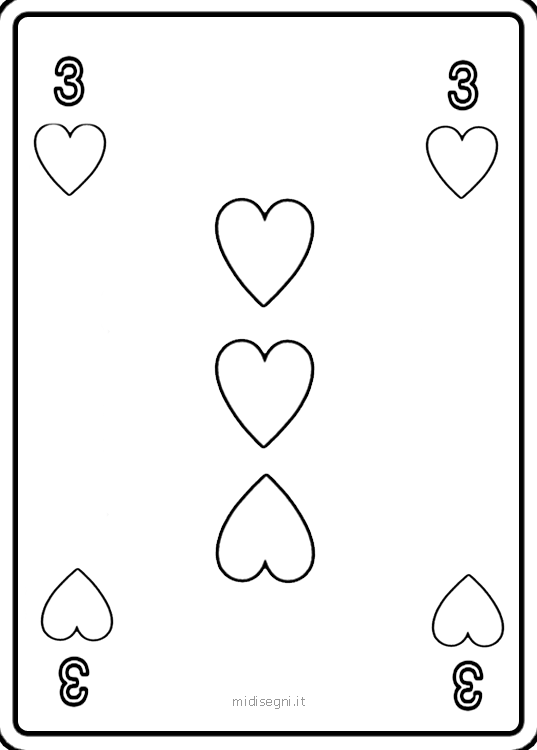 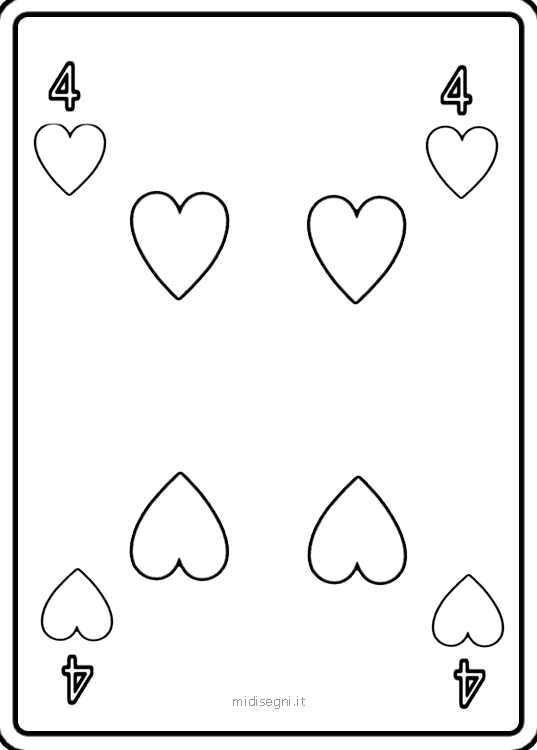 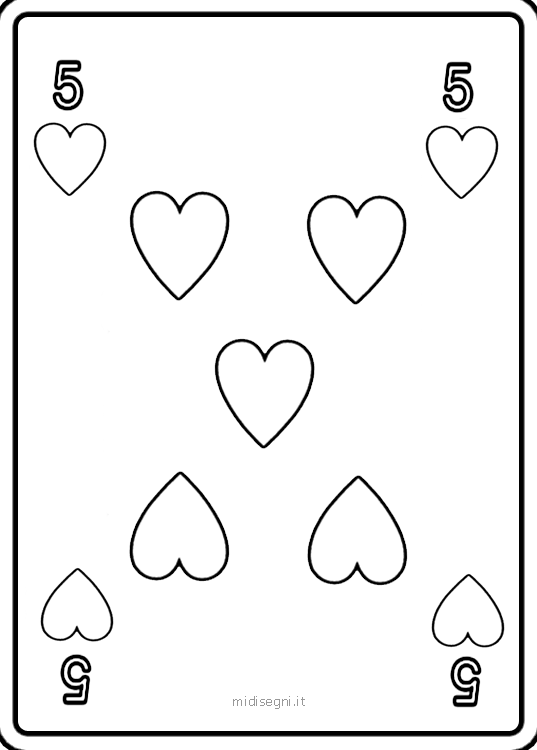 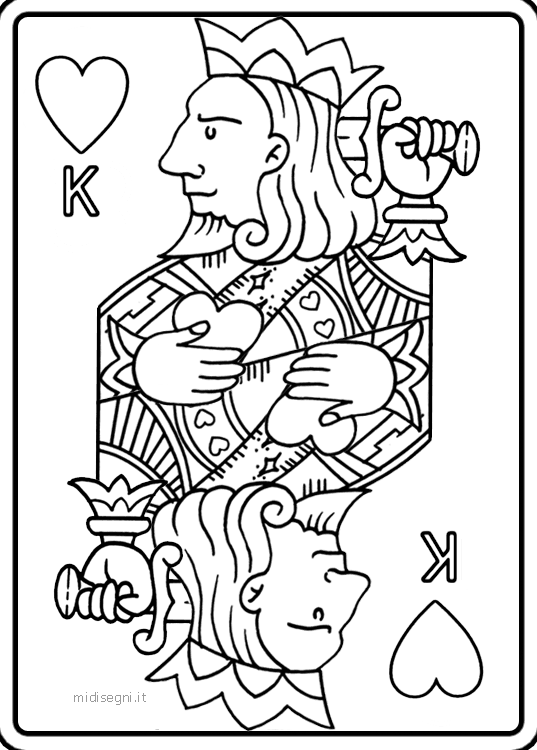 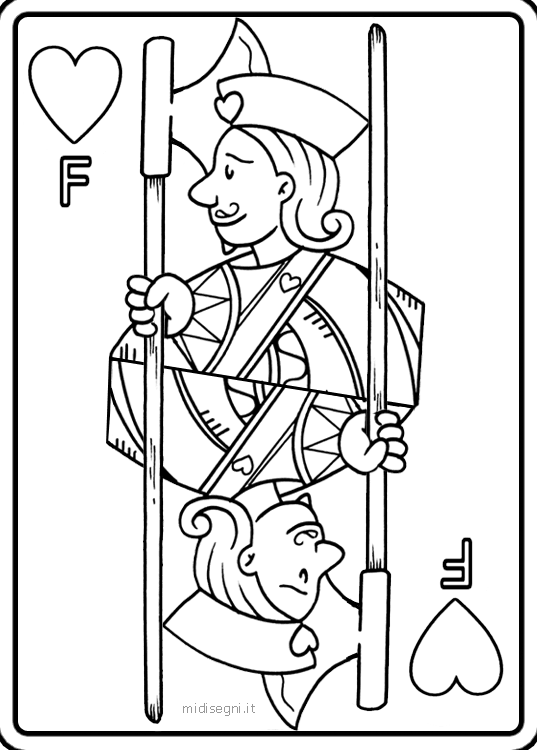 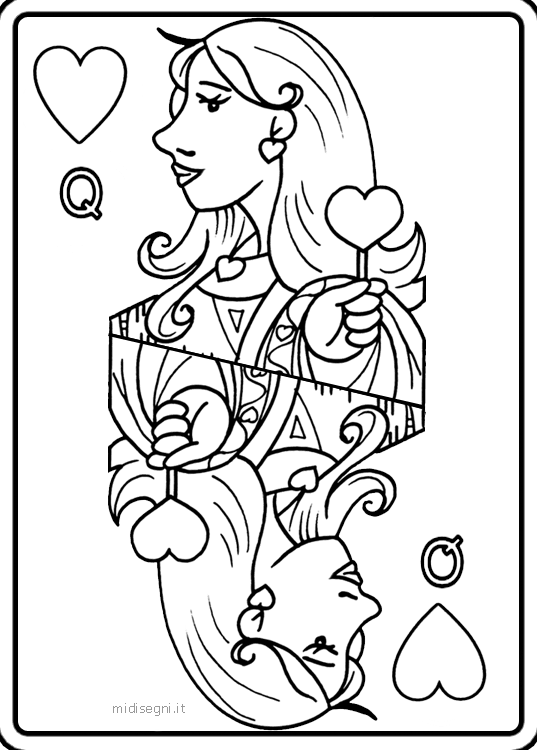 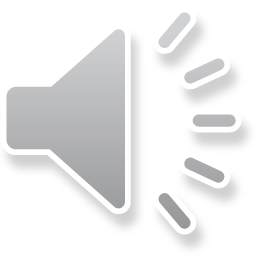